A
B
C
rS=0.09
p=0.86
N=19
rS=-0.07
p=0.79
N=15
DHE MFI in PBMCs
% of IFNγ+ CD8+T cells in PBMCs
% of TNF+ CD8+T cells in PBMCs
rS=0.20
p=0.39
N=19
BMI
BMI
BMI
Suppl. Fig. 1. Production of ROS and proinflammatory cytokines in PBMCs. (A) ROS levels (=DHE MFI), percentages of IFNγ+ (B) and TNF+ (C) CD8+ T cells in PBMCs in relationship with BMI are shown. Spearman coefficient (rs), sample number (N), and p-values are reported in each graph.
BMI = 24.2
BMI = 37.4
PB
BM
PB
BM
B
A
IFNγ
IFNγ
IFNγ
IFNγ
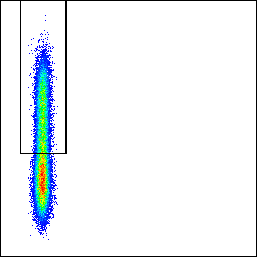 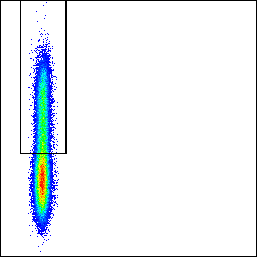 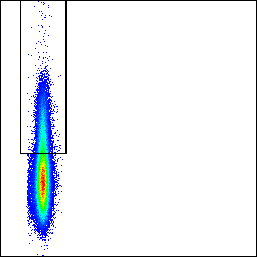 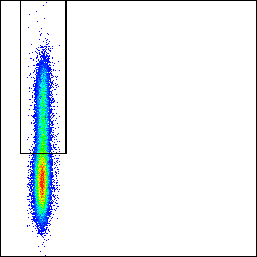 28.3%
37.4%
40.2%
60.6%
FSC-A
FSC-A
FSC-A
FSC-A
C
BM
PB
D
TNF
TNF
BM
PB
TNF
TNF
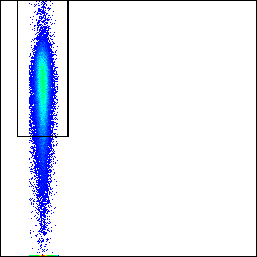 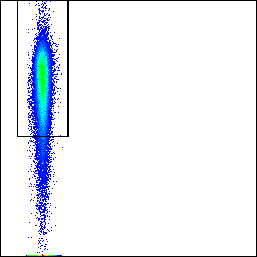 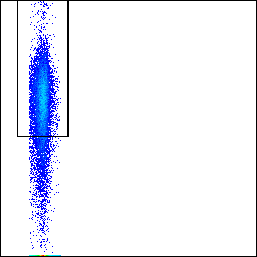 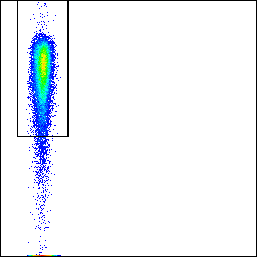 38.9%
35.9%
17.9%
79.3%
FSC-A
FSC-A
FSC-A
FSC-A
Suppl. Fig. 2. Representative FACS plots of T cell cytokines in paired BM and PB samples. Representative FACS plots of IFNγ+CD8+ T cells in a lean donor (BMI=24.2) (A) IFNγ+CD8+ T cells in an obese donor (BMI= 37.4) (B), TNF+CD8+ T cells in the same lean donor and (D) TNF+CD8+ T cells in the same obese donor. CD8+ T cells were gated as reported in Figure 2.
A
B
Suppl. Fig. 3. Frequency of T cells and B cells in the BM of CMV- and CMV+ persons. (A) ROS levels (=DHE MFI), percentages of IFNγ+ (B) and TNF+ (C) CD8+ T cells in PBMCs in relationship with BMI are shown. Data are shown as mean ± SEM. Spearman coefficient (rs), sample number (N), and p-values are reported in each graph.
PD-1
IL-7Rα
IL-7Rα
KLRG-1
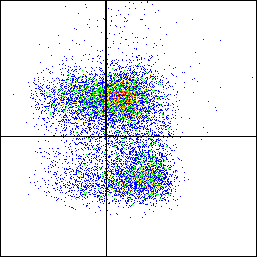 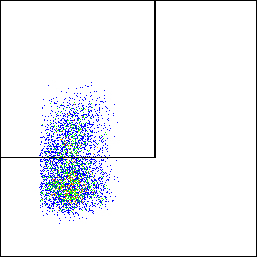 MPEC
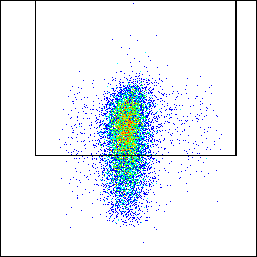 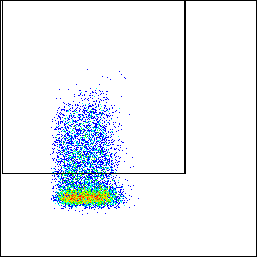 KLRG-1+
IL-7Rα+
PD-1+
SLEC
KLRG-1
FSC-A
FSC-A
FSC-A
Suppl. Fig. 4. Gating strategy for PD-1, IL-7Rα, KLRG-1 and the combination IL-7Rα/KLRG-1 defining IL-7Rα+KLRG-1- MPEC and SLEC. PD-1, IL-7Rα and KLRG-1 were gated within either CD8+ or CD4+ T cells, and MPEC and SLEC within CD8+ T cells, as shown in Figure 3.
CD4+ T cells (CMV+)
B cells
CD19
CD19
A
B
BMI high
BMI low
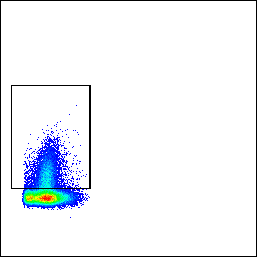 BMI high
BMI low
CCR7
CCR7
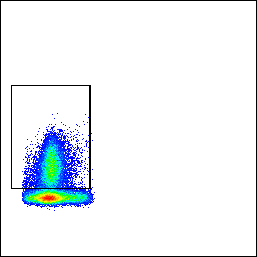 CM
N
CM
N
19.6%
38.8%
TEMRA
EM
TEMRA
EM
FSC-A
FSC-A
CD45RA
CD45RA
CD4+ T cell subsets
CD4
CD4
CD8+ T cell subsets
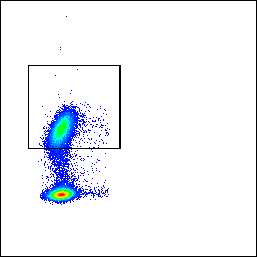 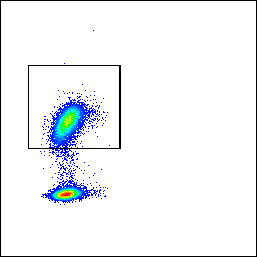 BMI high
BMI low
BMI high
BMI low
C
CM
N
CM
N
D
CCR7
CCR7
19.5%
16.3%
11.8%
7.1%
16.1%
3.3%
22.1%
3.2%
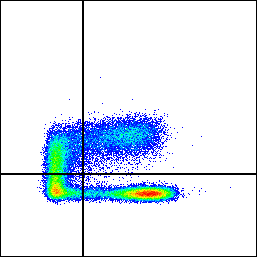 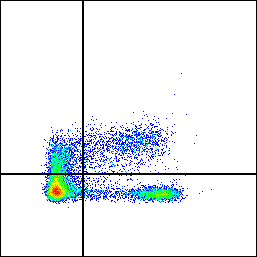 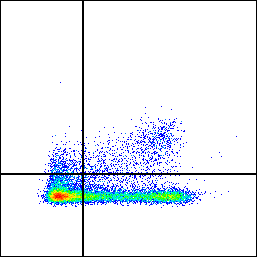 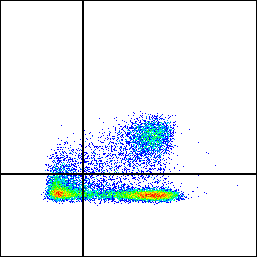 53.3%
36.7%
TEMRA
EM
TEMRA
EM
FSC-A
FSC-A
CD45RA
CD45RA
41.8%
47.2%
42.6%
27.4%
51.3%
Suppl. Fig. 5. Representative FACS plots of immune cell subsets in paired BM and PB samples. Representative FACS plots of (A) B cells, (B) CD4+ T cells, (C) CD4+ T cell subsets and (D) CD8+ T cell subsets in donors with low BMI (BMI=22.8) and high BMI (BMI=34.3) are shown. The subsets were gated as reported in Figures 2 and 3.
47.1%
22.6%
20.6%